CJBB84Morfologie a korpus
10.00-11.30 G13
10.10.2018
1
Triviální a netriviální vyhledávání substantiv podle vzoru
Morfologické značkování neobsahuje informace o skloňovacím typu
Je možné vyhledat v korpusech lemmata skloňovaná podle určitého vzoru?
10.10.2018
2
Formální vlastnosti substantiv a vzor
Zakončení a slovní druh  (kos, sál, pila, žeň, chudě)
Slovníkové informace: lemma, rod, tvar genitivu
Rod a forma - zakončení (kroj x zbroj, kůň x tůň)
1. a 3. pozice (pražský systém)
Atributy k a g (brněnský systém)
10.10.2018
3
Substantiva (N/k1)
Rod (tag: pozice 3/g)
Zakončení lemmatu
10.10.2018
4
Slovní formulace
Najděte substantiva skloňovaná podle vzoru žena.
1. substantiva
2. feminina
3. lemma končí na a
10.10.2018
5
Cql dotaz
[tag="NNF.*" & lemma=".*a"]
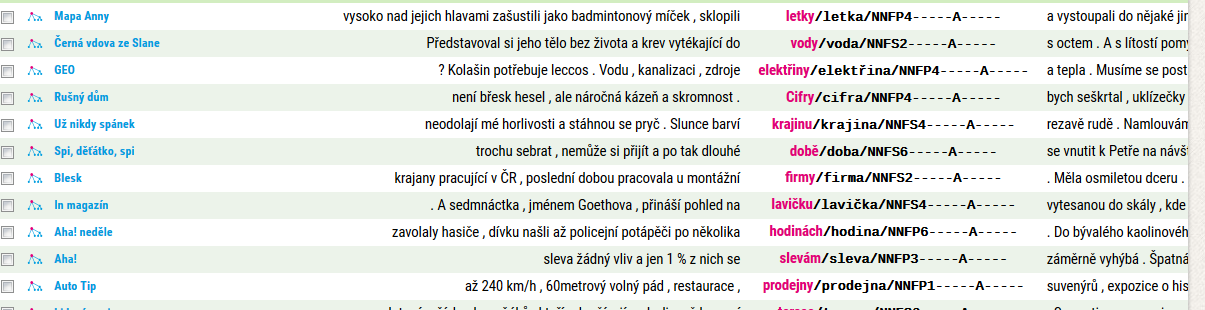 10.10.2018
6
Počet lemmat (podle frekvence) skloňovaných podle vzoru žena v korpusu SYN2015
10.10.2018
7
Lemmata rozpoznaná automatickou morfologickou analýzou
Nerozpoznaná lemmata
[tag="X.*" & lemma=".*([ayěeubdfghklmnprstvz]|ou|ách|ám|ami)"]
10.10.2018
8
Výsledky
10.10.2018
9
Frekvenční analýza
10.10.2018
10
Zjednodušení dotazu
[tag="X.*" & lemma=".*([ayěeu]|ou|ách|ám|ami)"]
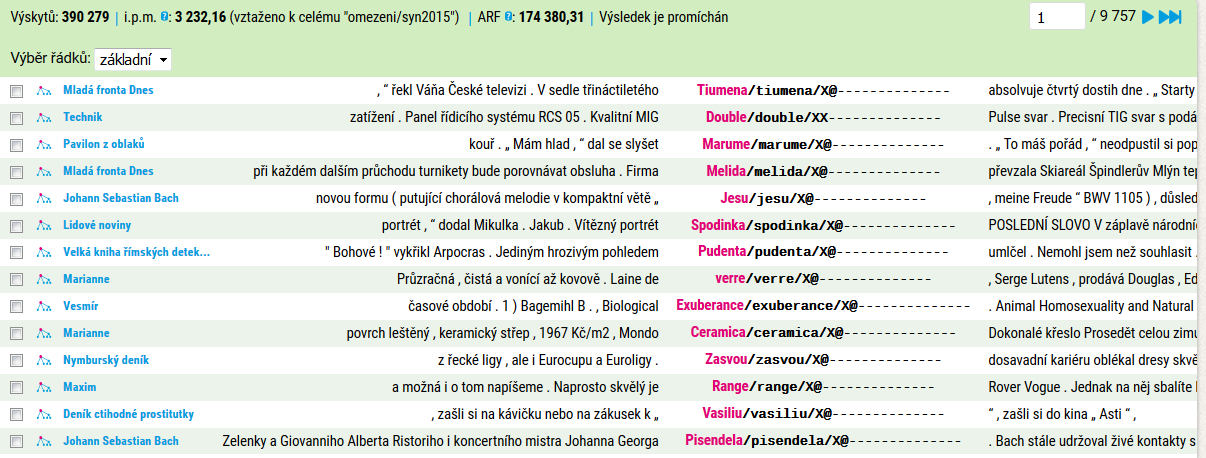 10.10.2018
11
Příliš mnoho dat
10.10.2018
12
Ještě zjednodušíme
[tag="X.*" & lemma="(ách|ám|ami)"]
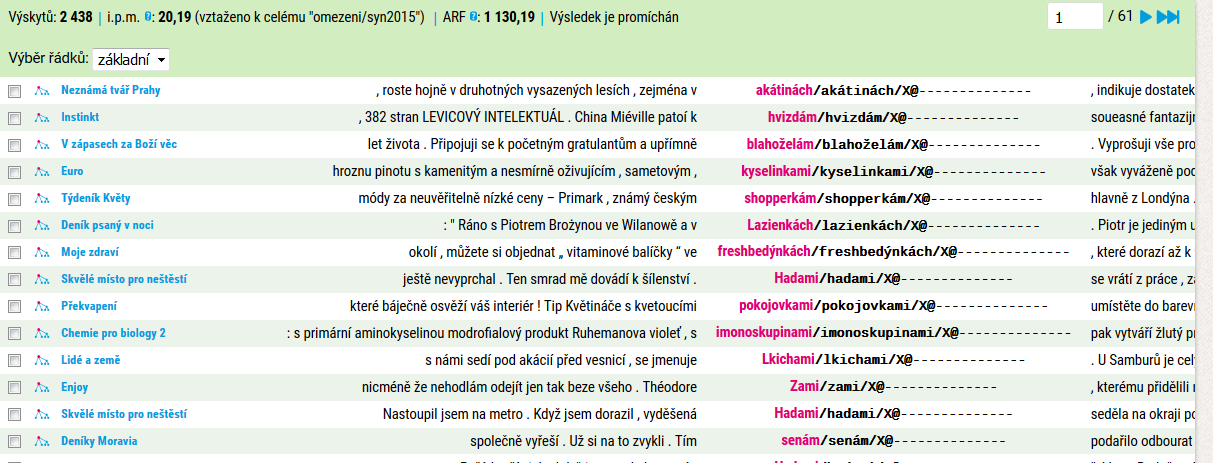 10.10.2018
13
Alespoň něco
10.10.2018
14
Vzory zjistitelné analogicky
U kterých vzorů kombinací formy lemmatu a morfologické informace o rodu získáme jednoznačný výsledek?
U kterých je postup složitější?
10.10.2018
15
vzory s komplikovanějším postupem
pán a muž
hrad a stroj
píseň a kost
moře a kuře POZOR na dvě grafické varianty [eě]
10.10.2018
16
Úkol na 17. 10. 2018
Popiš postup vyhledávání substantiv skloňovaných podle vzorů pán/muž.
Všímej si, jak se chovají obojetné souhlásky [bfmpvlsz].
Lze mezi obojetnými souhláskami najít nějakou skupinu, která by byla typickým zakončením pouze tvrdých vzorů?
 Existují nějaké postupy, jak formálně odlišit maskulina zakončená na obojetné souhlásky, které se mohou vyskytovat v zakončení maskulin obou vzorů?
10.10.2018
17